ETARISMO
Dr. Guilherme Rocha Lucciola
Médico Psiquiatra
Especialização em Psiquiatria pela Santa Casa de São Paulo em Abr/2021- Médico dos CERSAMs  Norte (BH) e Betim Central (Betim) desde 2020
Dados demográficos
IBGE: Idoso é quem tem 60+ anos
A partir de 2031 haverá mais idosos do que crianças e adolescentes
Em 2042 – 57 milhões de brasileiros
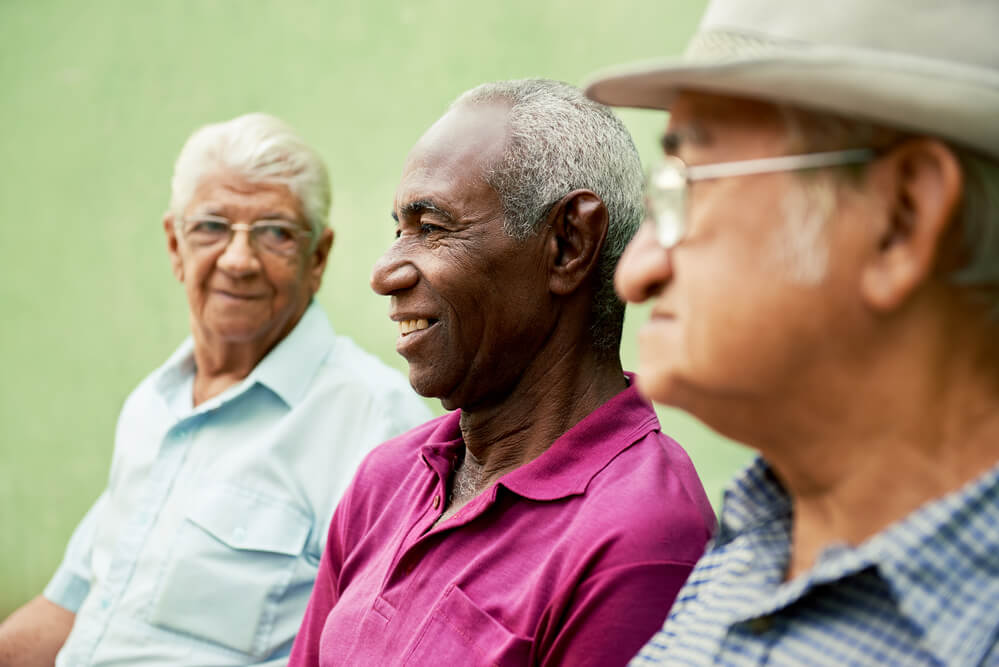 Dados demográficos
Japão é o único com mais de 30% da população idosa. Até 2050, serão aprox. 62 países;
Europa: Somente 1/3 dos idosos tem empregos (Centro de Longevidade Internacional)
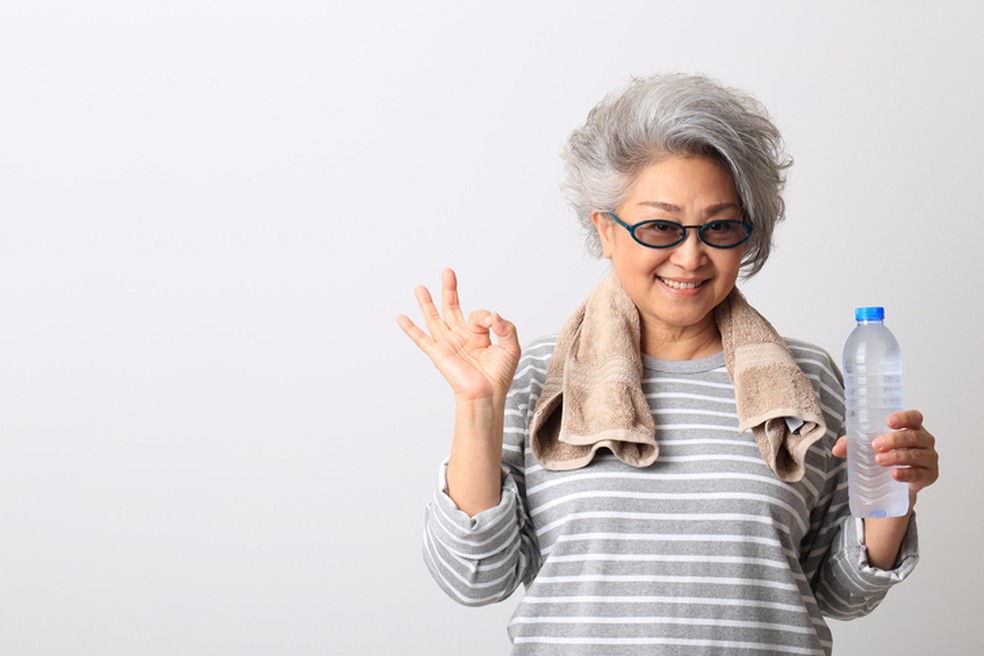 Inversão da pirâmide etária
Aumento da expectativa e melhorias na qualidade de vida + Queda natalidade
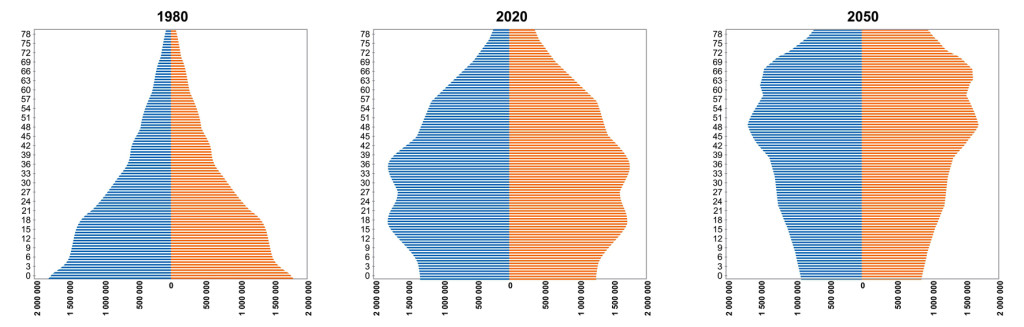 Etarismo no ambiente profissional
Etarismo velado x Etarismo explícito
- Estereótipos difundidos são responsáveis por atitudes / práticas discriminatórias que isolam o idoso
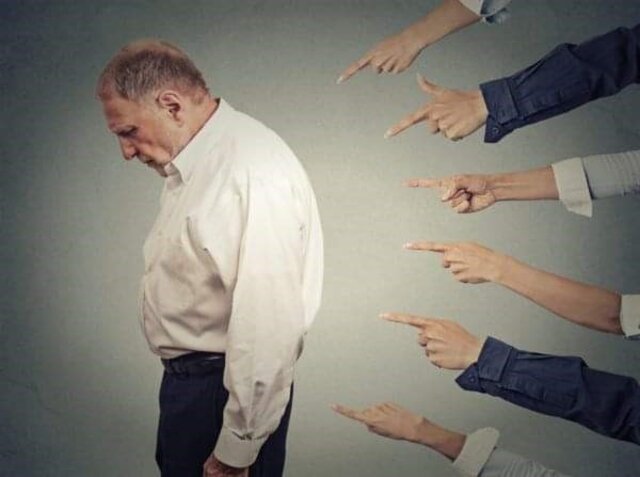 Etarismo no ambiente profissional
Práticas explícitas: Constrangimento em público
Práticas veladas: Preterimento na formação de times;
Comentários sobre idade ; diferença de idade;
Preconceito disfarçado de “cuidado” (“essa tarefa vai ficar pesada para você...”)
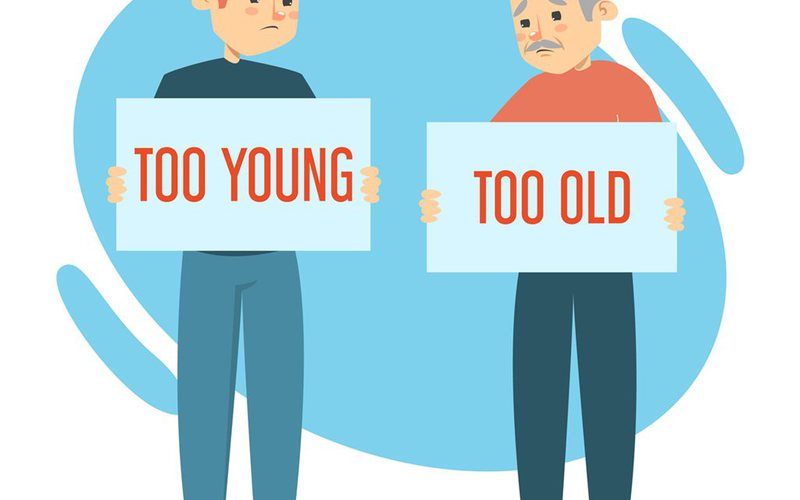 Impactos na saúde mental do servidor
Consequências para quem perpetra
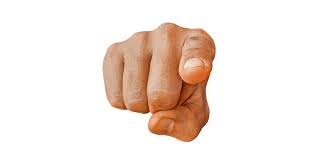 Impactos na saúde mental do servidor
Consequências para quem sofre
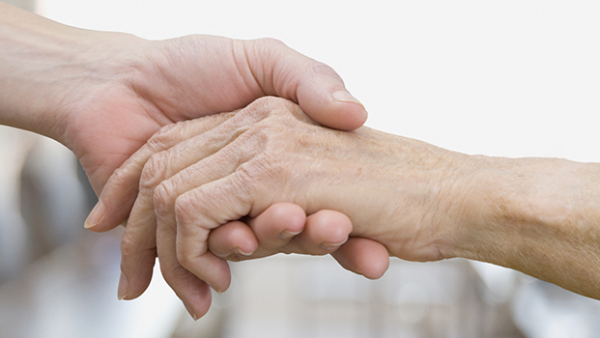 Impactos na saúde mental do servidor
“Quando se promove diversidade, promove-se a inovação” (Noélly Mercer)
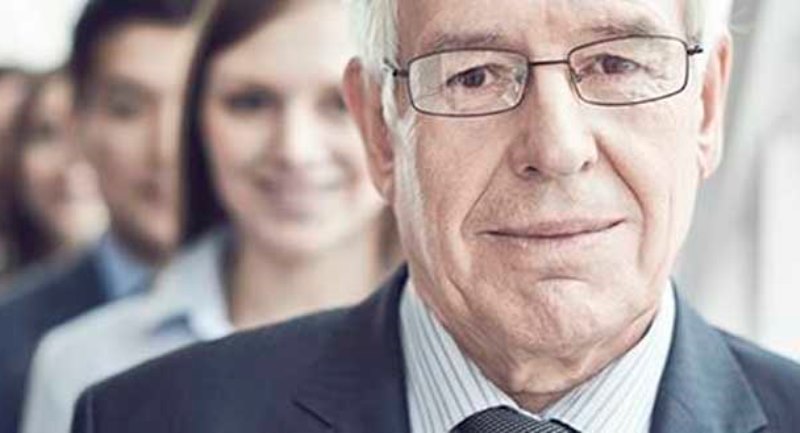 Obrigado!Dúvidas, críticas e sugestões?